«Заочная экскурсия по Тульскому Кремлю»
Бессонова Н.Ю
Цель:
Познакомить с историей Тульского Кремля
Задачи:
Изучить историю Тульского Кремля.
Обобщить полученные знания
Привить интерес к истории тульского края
Музей «Тульский Кремль»
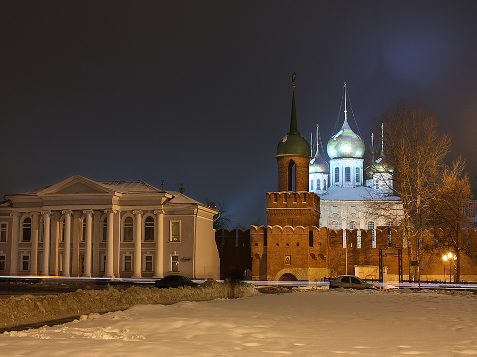 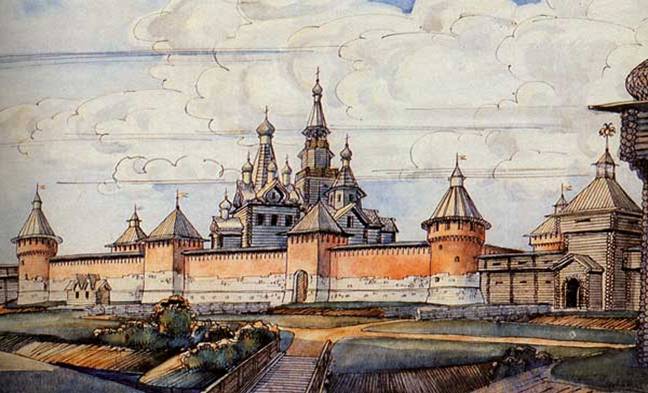 ПЕРВОЗДАННЫЙ ВИД КРЕМЛЯ
Пройдём по стенам Тульского кремля...
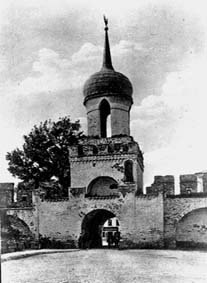 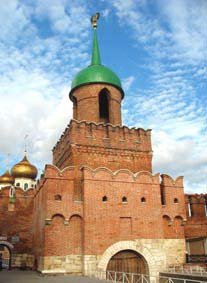 Башня Одоевских ворот
Спасская башня
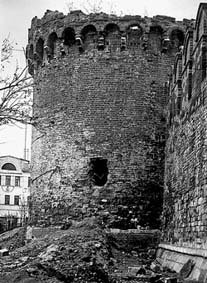 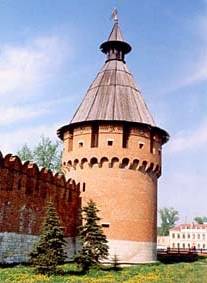 Башня Пятницких ворот
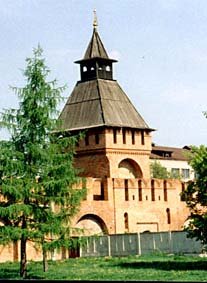 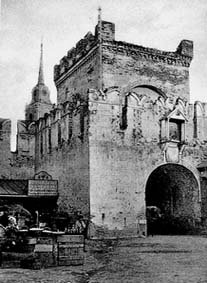 Башня Наугольная
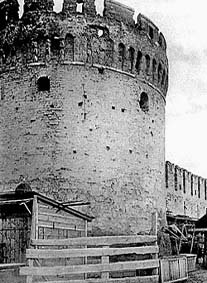 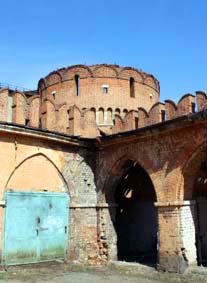 Башня Водяных ворот
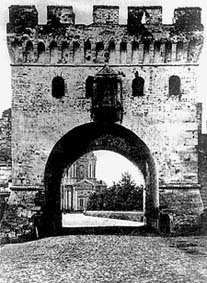 Башня на Погребу
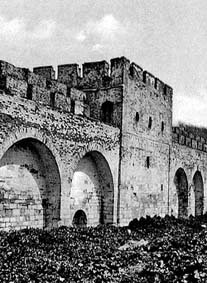 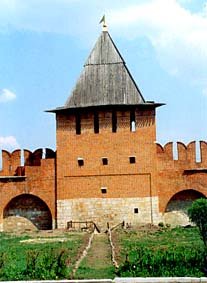 Ивановская башня
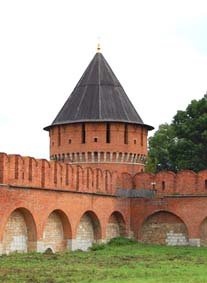 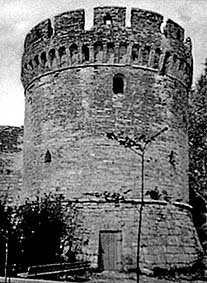 Башня Ивановских ворот
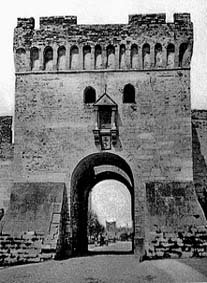 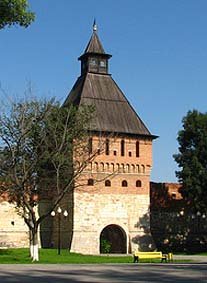 Никитская башня
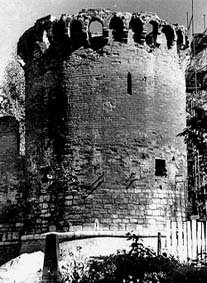 Успенский собор
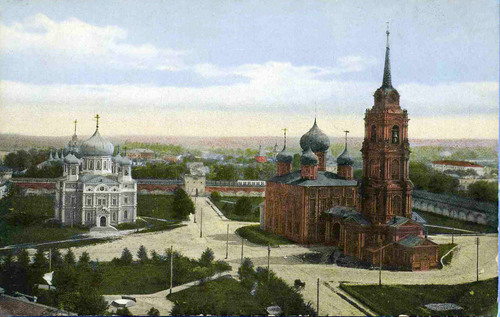 Богоявленский собор
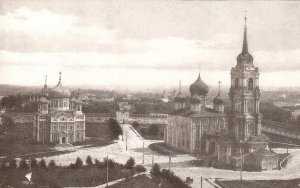 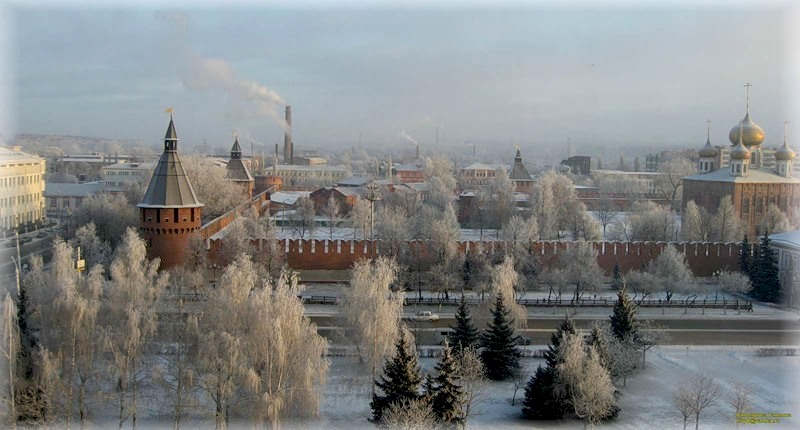 Тульский Кремль красив в любое время года.
Список литературы
1. Россаднев С.А. «Прогулки по улицам Тулы (Беседы краеведа)». Изд. 2-е. Тула: Издательский Дом «Пересвет», 2003.
2. Тула. Памятники истории и культуры: Путеводитель. - Тула, 2002.
3. Афремов И.Ф. Историческое обозрение Тульской губернии. - М.,.1999 - Ч.1.
4. Ашурков В.Н. Памятники культуры  в Тульском крае // Памятники культуры. - М., 2002.
5. Юркин И.Н. Успенский собор в Туле: Исторический очерк. - Тула, 2004.
6. Гамель И.Х. Описание Богоявленского собора в историческом и культурном отношении. - М., 2006.
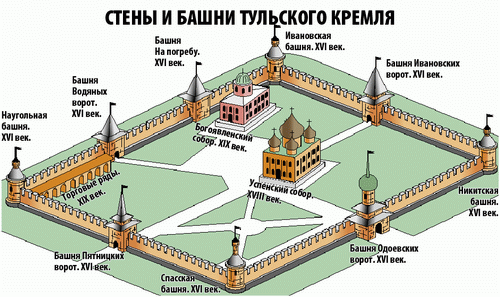